Moskov
Moskov
Art Company
Business Presentation Template.
Scrool Down
Moskov
Welcome to Moskov studio
Welcome The Company
Lorep  ipsum duis aute irure dolor in kauselih oiluek epreh deriti vols esse cill inure dolorlaboru sit amet. Duis autelo irusitakus rephenderi Voluptate loremil.
Lorep  ipsum duis aute irure dolor in kauselih oilue epreh deriti vols essek inure sitam dolorlaboru sit amet.
About Us
Art Company
Moskov
History of
Moskov studio
The History About Company
Lorep  ipsum duis aute irure dolor in kauselih oiluek epreh deriti vols esse cill inure dolorlaboru sit amet. Duis autelo irusitakus rephenderi Voluptate loremil.
Art Company
2020
History The Company
Lorep  ipsum duis aute irure dolor in kauselih oiluek epreh deriti vols esse cill inure doloris sit amet karisa braki namik dolorlaboru sit amet. Duis autelo irusitakus rephenderi Voluptate loremil.
Moskov
The Out Of
Home Media
Specialist
How start
Moskov studio
Business Project
01/10
Lorep  ipsum duis aute irure dolor in kauselih oilue epreh
deriti vols esse cill inure dolorlaboru sit amet. Duis autelo irusitakus reprehenderi Voluptate lorem kuisais.
Art Company
Lorep  ipsum duis aute irure
Lorep  ipsum duis aute irure dolor in kauselih oiluek epreh deriti vols esse cill inure dolorlaboru sit amet. Duis autelo irusitakus rephenderi Voluptate loremil. Doloris sit ametk
Moskov
When start Moskov studio
2019
Lorep  ipsum duis aute irure dolor in kauselih oilue epreh
deriti vols esse cill inure dolorlaboru sit amet. Duis autelo irusitakus reprehenderi Voluptate lorem kuisais.
Art Company
When start your Title Here.
01/03
Lorep  ipsum duis aute irure dolor in kauselih oilue epreh deriti vols essek inure sitam dolorlaboru sit amet.
02/03
Lorep  ipsum duis aute irure dolor in kauselih oilue epreh deriti vols essek doloris
Moskov
How start Moskov studio
01/03
Lorep  ipsum duis aute irure dolor in kauselih oilue epreh deriti vols essek inure sitam dolorlaboru sit amet.
Art Company
2019
Lorep  ipsum duis aute irure dolor in kauselih oilue epreh
deriti vols esse cill inure dolorlaboru sit amet. Duis autelo irusitakus reprehenderi Voluptate lorem kuisais.
2020
Lorep  ipsum duis aute irure dolor in kauselih oilue epreh
deriti vols esse cill inure dolorlaboru sit amet. Duis autelo irusitakus reprehenderi Voluptate lorem kuisais. Dolorisia
Moskov
How start your Title Here.
Business Project
01/10
The Collaboration
Art Company
Moskov
Collaboration
Lorep  ipsum duis aute irure dolor in kauselih oilue epreh deriti vols essek inure sitam dolorlaboru sit amet.
Lorep  ipsum duis aute irure dolor in kauselih oilusioi repiehenderiti volui ptates esse cill inure dolrlasue boru sit amet. Duis aute
Moskov
About our Mission
Art Company
To spread the power of optimism.
We’re in business to save our home planet.
To create a better everyday life for the many people.
Lorep  ipsum duis aute irure dolor inaki kauselih oilue epreh deriti vols esse cill inure dolorlaboru sit amet.
Lorep  ipsum duis aute irure dolor inaki kauselih oilue epreh deriti vols esse cill inure dolorlaboru sit amet. Duis autelo irusitakus reprehenderi.
Lorep  ipsum duis aute irure dolor inaki kauselih oilue epreh deriti vols esse cill inure dolorlaboru sit amet.
Moskov
Mission
To put people at the center of enterprise software.
About our 
Mission
Mission
Mission
Lorep  ipsum duis aute irure dolor in kauselih oilusioalio repres henderiti voluptates esse cill inure dolorlaboru sits amet. Duis aute irusita dolorin reprehenderit inskalieos voluptate loremips ipsum dui sit amet.
To create a better everyday life for the many people.
To spread the power of optimism.
Art Company
Mission
We’re in business to save our home planet.
Moskov
Meet our Team
Lorep  ipsum duis aute irure dolor in kauselih oilusioalio repres henderiti voluptates esse cill inure dolorlaboru sits amet. Duis aute irusita dolorin reprehenderit inskalieos voluptate loremips ipsum dui sit amet.
Meet The Team
Lorep  ipsum duis aute irure dolor in kauselih oilusioalio repres henderiti voluptates esse cill inure dolorlaboru sits amet. Duis aute irusita dolorin reprehenderit inskalieos voluptate loremips ipsum dui sit amet.
Moskov
Meet our Team
Art Company
Badrei Gibson
Badrei Gibson
Badrei Gibson
Badrei Gibson
California, 03/14/1990
California, 03/14/1990
California, 03/14/1990
California, 03/14/1990
Lorep  ipsum duis aute irure dolor in kauselih oilusioi reprehenderitilores voluptates esse
Lorep  ipsum duis aute irure dolor in kauselih oilusioi reprehenderitilores voluptates esse
Lorep  ipsum duis aute irure dolor in kauselih oilusioi reprehenderitilores voluptates esse
Lorep  ipsum duis aute irure dolor in kauselih oilusioi reprehenderitilores voluptates esse
Moskov
Meet our Team
Meet The Team
Lorep  ipsum duis aute irure dolor in kauselih oilusioalio repres henderiti voluptates esse cill inure dolorlaboru sits amet. Duis aute irusita dolorin reprehenderit inskalieos voluptate loremips ipsum dui sit amet.
Art Company
Jadaey Ryan
California, 03/14/1990
Moskov
Moskov Expert
New 2021
Parker Expert
Adobe Ilustrator
46%
Adobe Photoshop
74%
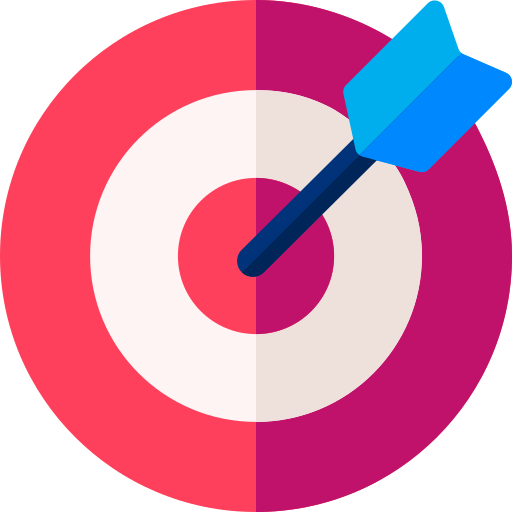 Best Designer
Jadey Rian P
Adobe After Effect
55%
Aldi Nesta
California, 03/14/1990
Sllide Designer
Aldi Nesta
Aldi Nesta
Aldi Nesta
California, 03/14/1990
California, 03/14/1990
California, 03/14/1990
Sllide Designer
Sllide Designer
Sllide Designer
Moskov
About our service
The Service
Lorep  ipsum duis aute irure dolor in kauselih oilusioalio repres henderiti voluptates esse cill inure dolorlaboru sits amet. Duis aute irusita dolorin reprehend.
Art Company
Analytics
Analytics
Analytics
Lorep  ipsum duis aute irure dolor in kauselih oilusioi reprehenderitilores voluptates esse
Lorep  ipsum duis aute irure dolor in kauselih oilusioi reprehenderitilores voluptates esse
Lorep  ipsum duis aute irure dolor in kauselih oilusioi reprehenderitilores voluptates esse
Service
Service
Service
Moskov
Our service
Lorep  ipsum duis aute irure dolor in kauselih oilue epreh deriti vols essek inure sitam dolorlaboru sit amet.
Best Service Your 
Title Here.
Best Service Your 
Title Here.
Best Service Your 
Title Here.
Best Service Your 
Title Here.
Targeting The Market
Creative Ideas
Lorep  ipsum duis aute irure dolor in kauselih oilusioi reprehenderitilores voluptates esse
Lorep  ipsum duis aute irure dolor in kauselih oilusioi reprehenderitilores voluptates esse
Lorep  ipsum duis aute irure dolor in kauselih oilusioi reprehenderitilores voluptates esse
Lorep  ipsum duis aute irure dolor in kauselih oilusioi reprehenderitilores voluptates esse
Moskov
Our service
Targeting
Analytics
Creative Ideas
Art Company
Best Service Tittle
Best Service Tittle
Best Service Tittle
Analytics
Analytics
Analytics
Lorep  ipsum duis aute irure dolor in kauselih oilusioi reprehenderitilores voluptates esse
Lorep  ipsum duis aute irure dolor in kauselih oilusioi reprehenderitilores voluptates esse
Lorep  ipsum duis aute irure dolor in kauselih oilusioi reprehenderitilores voluptates esse
Moskov
Art Company
The best service your title here.
The best service your title here.
The best service your title here.
Lorep  ipsum duis aute irure dolor in kaselih oilue reprehendesse cill inure dolorlaoru sit amet. Duis aute.
Lorep  ipsum duis aute irure dolor in kaselih oilue reprehendesse cill inure dolorlaoru sit amet. Duis aute.
Lorep  ipsum duis aute irure dolor in kaselih oilue reprehendesse cill inure dolorlaoru sit amet. Duis aute.
Moskov
BreakSlide
Art Company
Business Presentation Template.
Scrool Down
Moskov
Moskov 
Portfolio
Lorep  ipsum duis aute irure dolor in kauselih oilusioalio repr henderiti voluptates esse cill inure dolorlaboru sits amet. Duis ipsum dui sit amet. Lorem duisit amet just higorio kolor duiski duilersLorep  ipsum duis aute irure dolor in kauselih oilusioalio repres henderiti voluptates
Best Work From Moskov Studio
Art Company
01/03
Lorep  ipsum duis aute irure dolor in kauselih oilue epreh deriti vols essek inure sitam dolorlaboru sit amet.
Portfolio
Moskov
Art Company
Best Work From Edward Studio
2019
Lorep  ipsum duis aute irure dolor in kauselih oilue epreh deriti vols essek inure sitam dolorlaboru sit amet.
Moskov
Best works
Moskov
Moskov Collaboration
Art Company
Collaboration The Company
Lorep  ipsum duis aute irure dolor in kauselih oilue epreh deriti vols essek inure sitam dolorlaboru sit amet.
Moskov
Moskov 
Portfolio
Lorep  ipsum duis aute irure dolor in kauselih oilusioalio repr henderiti voluptates esse cill inure dolorlaboru sits amet. Duis ipsum dui sit amet. Lorem duisit amet just higorio kolor duiski duilersLorep  ipsum duis aute irure dolor in kauselih oilusioalio repres henderiti voluptates
Art Company
Moskov
Moskov Collaboration
Art Company
Best Work From Moskov Studio
Moskov
Art Company
Moskov Portfolio
Lorep  ipsum duis aute irure dolor in kauselih oilue epreh
deriti vols esse cill inure dolorlaboru sit amet. Duis autelo irusitakus reprehenderi Voluptate lorem kuisais.
Moskov
Dekstop media
mockup
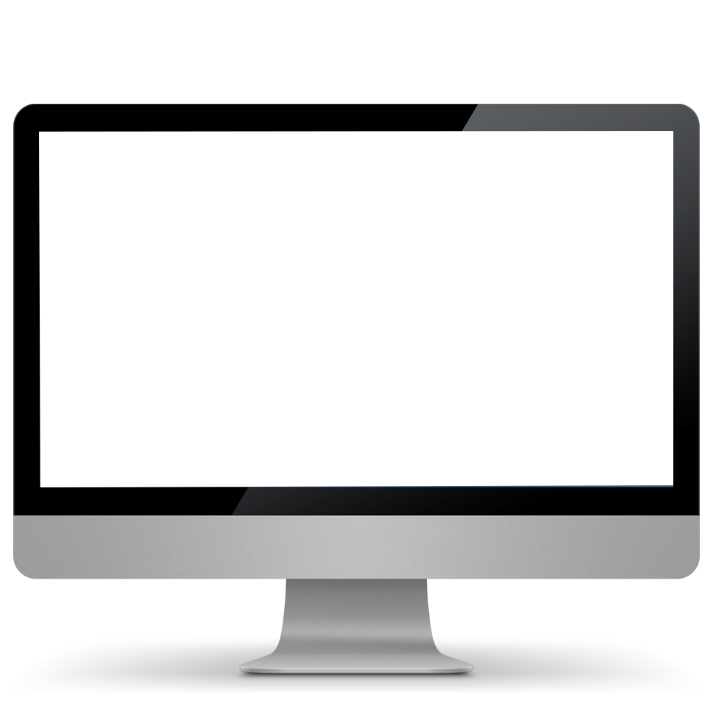 Art Company
Analytics
Lorep  ipsum duis aute irure dolor in kauselih oilue doli reprehenderiti vols esse cill inure dolorlaboru sit amet. Duis aute irusitakus reprehenderi doloris kaeisus ratik
Voluptate lorem kuisais.
Portfolio
Moskov
Leptop device
slide
Best Work From Moskov Studio
01/03
Lorep  ipsum duis aute irure dolor in kauselih oilue epreh deriti vols essek inure sitam dolorlaboru sit amet.
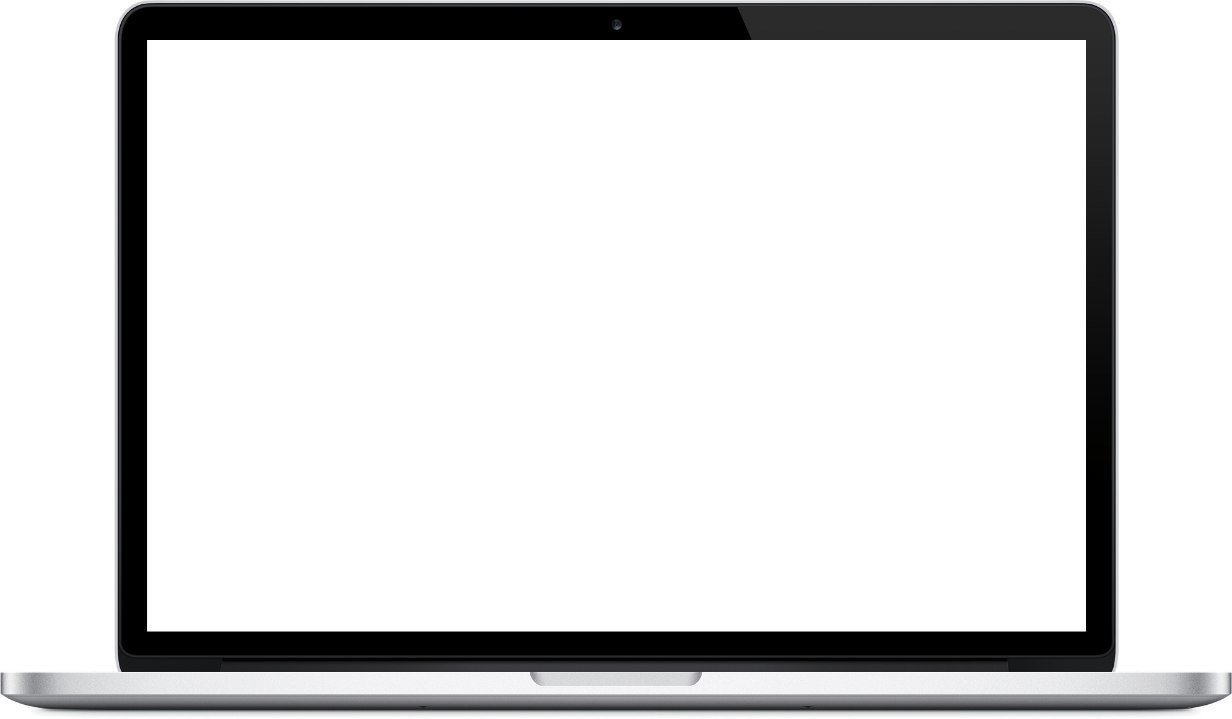 Lorep  ipsum duis aute irure dolor in kauselih oilue doli reprehenderiti vols esse cill inure dolorlaboru sit amet. Duis aute irusitakus reprehenderi doloris kaeisus ratik
Voluptate lorem kuisais.
Mockup
Service Tittle
Lorep  ipsum duis aute irure dolor in kauselih  epreh deriti vols esse cill inure dolorlboru sit amet. Duis autelo
Service Tittle
Lorep  ipsum duis aute irure dolor in kauselih  epreh deriti vols esse cill inure dolorlboru sit amet. Duis autelo
Moskov
Best Work From Moskov Studio
Phone device
slide
01/03
Lorep  ipsum duis aute irure dolor in kauselih oilue epreh deriti vols essek inure sitam dolorlaboru sit amet.
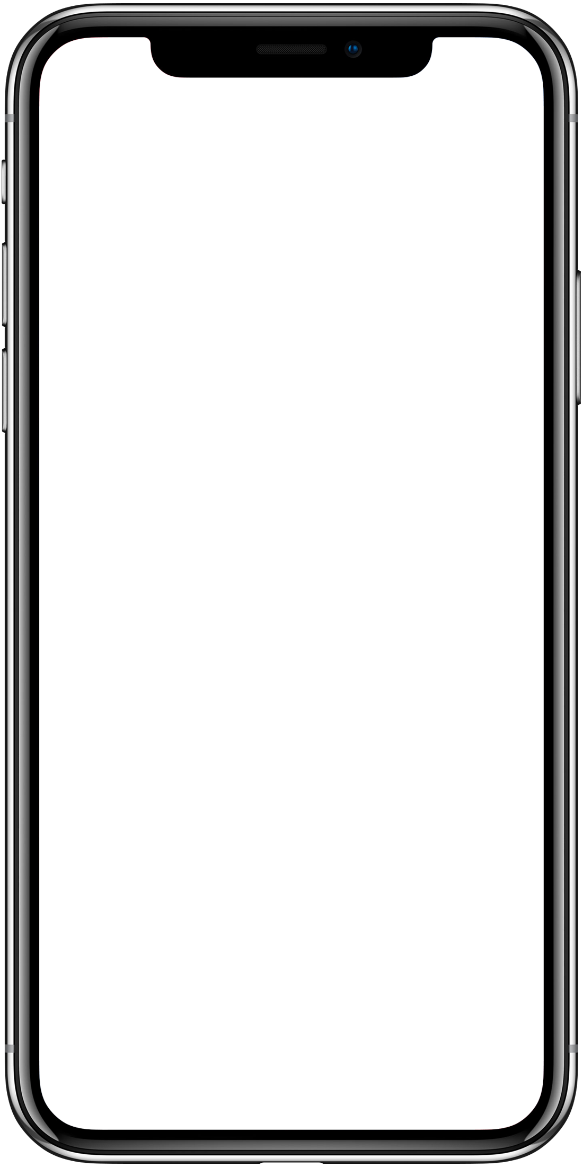 Mockup
Art Company
Lorep  ipsum duis aute irure dolor in kauselih oilue epreh
deriti vols esse cill inure dolorlaboru sit amet. Duis autelo irusitakus reprehenderi Voluptate lorem kuisais.
Lorep  ipsum duis aute irure dolor in kauselih oilusioisduil reprehenderitisi voluptates esse cill inure dolorla dui lore
amet. Duis aute irusitaseiad dolorin reprehenderio loren
Moskov
Tablet device
slide
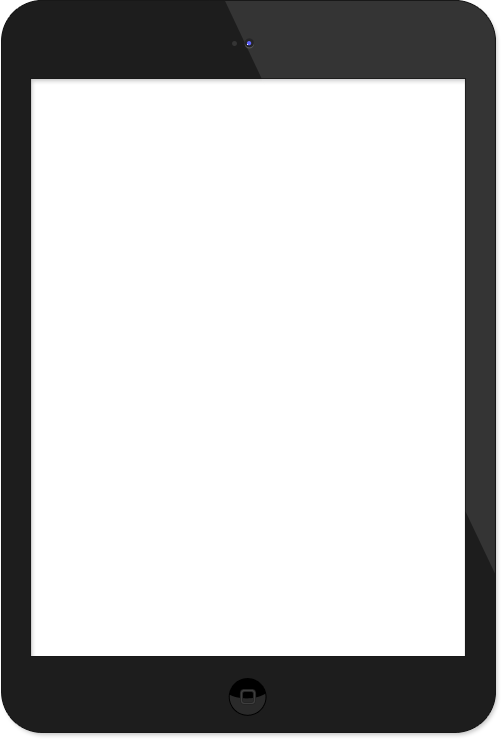 Art Company
Analytics
Analytics
Lorep  ipsum duis aute irure dolor in kauselih oilue doli reprehenderiti vols esse cill inure dolorlaboru sit amet. Duis aute irusitakus reprehenderi doloris kaeisus ratik
Voluptate lorem kuisais.
Lorep  ipsum duis aute irure dolor in kauselih oilue doli reprehenderiti vols esse cill inure dolorlaboru sit amet. Duis aute irusitakus reprehenderi doloris kaeisus ratik
Voluptate lorem kuisais.
Portfolio
Portfolio
Moskov
Infographic
TEXT TITTLE HERE
TEXT TITTLE HERE
Lorep  ipsum duis aute irure dolor in kauselih oilusioi reprehenderitilores voluptates esse
Lorep  ipsum duis aute irure dolor in kauselih oilusioi reprehenderitilores voluptates esse
TEXT TITTLE HERE
TEXT TITTLE HERE
Lorep  ipsum duis aute irure dolor in kauselih oilusioi reprehenderitilores voluptates esse
Art Company
Lorep  ipsum duis aute irure dolor in kauselih oilusioi reprehenderitilores voluptates esse
01
02
03
04
Moskov
Infographic
TEXT TITTLE HERE
TEXT TITTLE HERE
Lorep  ipsum duis aute irure dolor in kauselih oilusioi reprehenderitilores voluptates esse
Lorep  ipsum duis aute irure dolor in kauselih oilusioi reprehenderitilores voluptates esse
01
02
Art Company
TEXT TITTLE HERE
TEXT TITTLE HERE
04
03
Lorep  ipsum duis aute irure dolor in kauselih oilusioi reprehenderitilores voluptates esse
Lorep  ipsum duis aute irure dolor in kauselih oilusioi reprehenderitilores voluptates esse
Moskov
Chart style
Maps small title here
Sesame snaps jelyy dessert tootsie roll sweet roll.
Lorem ipsum dolor sit amet 
Ristak narisa briakli
Portfolio
Presentation
Moskov
Map Style
Maps small title here
Art Company
85%
Economy
55%
Religion
90%
Wealth
Moskov
Art Company
Chart Style
Lorep  ipsum duis aute irure dolor in kauselih oilue epreh
deriti vols esse cill inure dolorlaboru sit amet. Duis autelo irusitakus reprehenderi Voluptate lorem kuisais.
Lorep  ipsum duis aute irure dolor inalisa kauselih oilue reprenderiti vols esecilu inure dolor laboru sit amet.
Moskov
Founder
“
Chase the vision, not the money; the money will end up following you.
Art Company
Aldi Nesta
California, 03/14/1990
Sllide Designer
45%
Adobe Ilustrator
Adobe Photoshop
75%
68%
Adobe Premiere Pro
Moskov
Contact us
Lorep  ipsum duis aute irure dolor in kauselih oilue epreh
deriti vols esse cill inure dolorlaboru sit amet. Duis autelo.
OFFICE HOURS
GET IN TOUCH
Monday - Saturday
09.00 – 18.00
(+62) 085 6554 3435
(+62) 089 6398 3432
Art Company
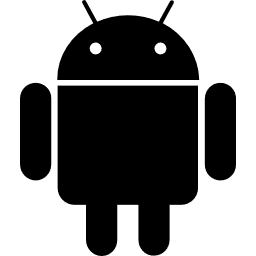 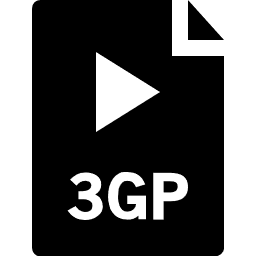 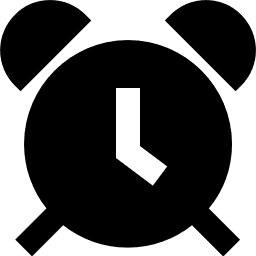 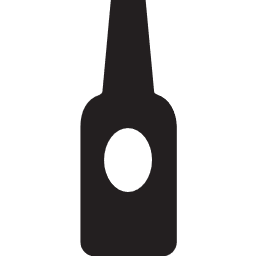 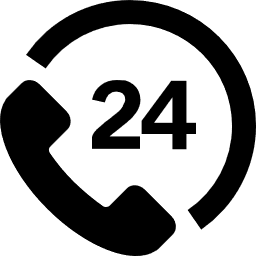 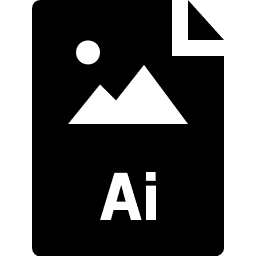 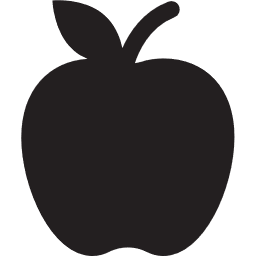 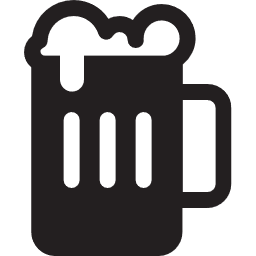 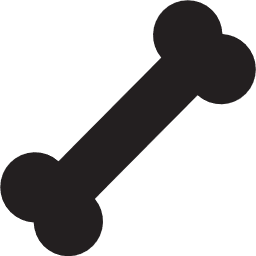 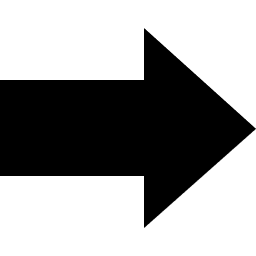 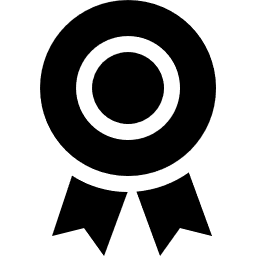 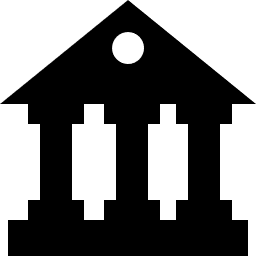 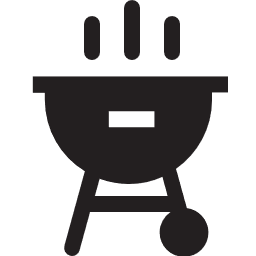 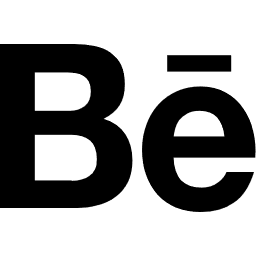 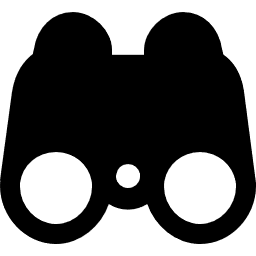 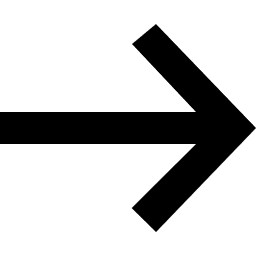 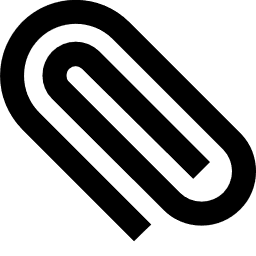 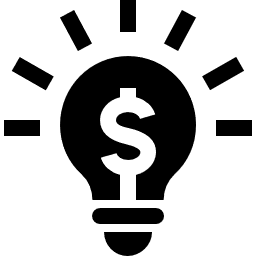 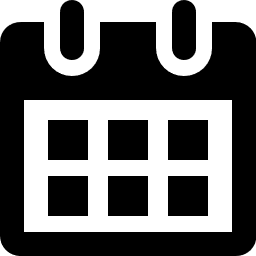 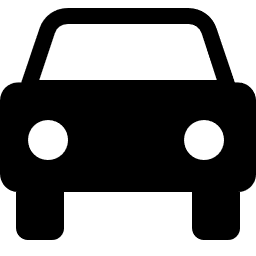 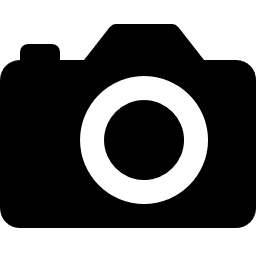 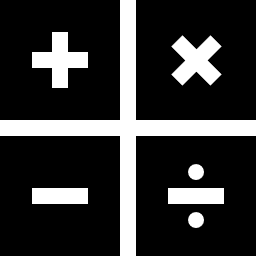 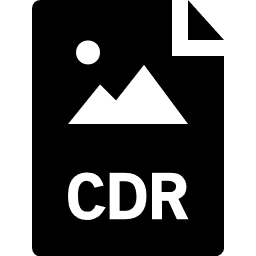 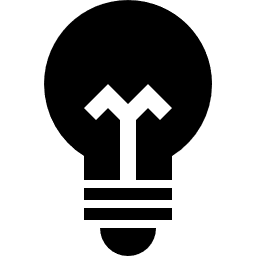 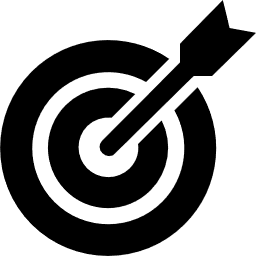 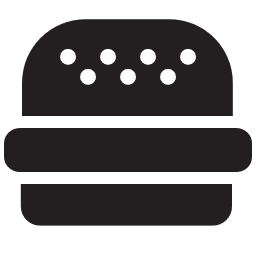 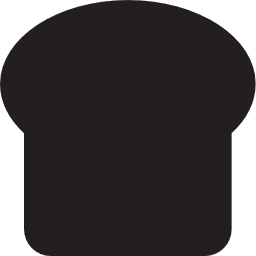 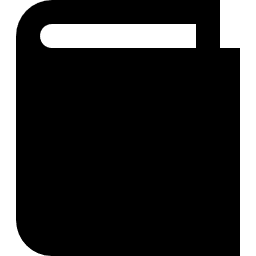 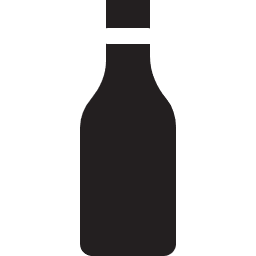 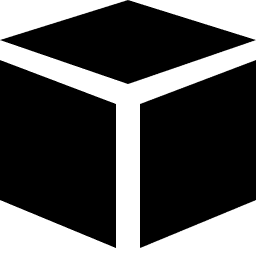 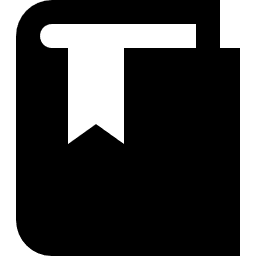 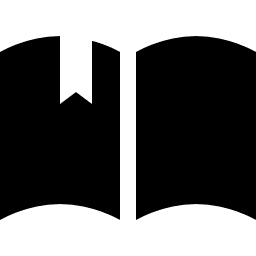 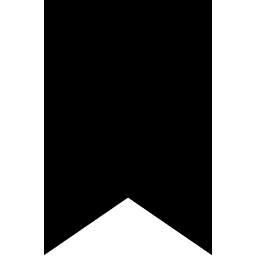 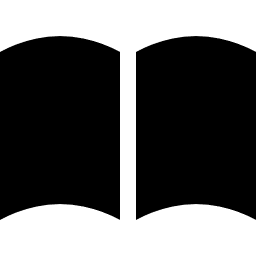 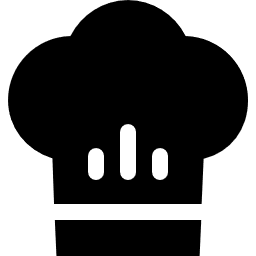 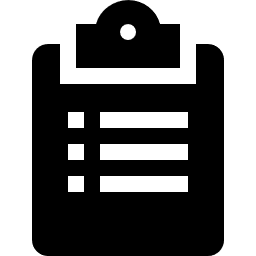 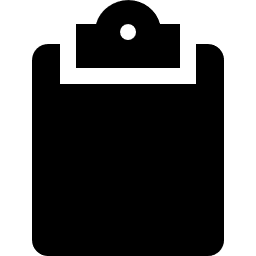 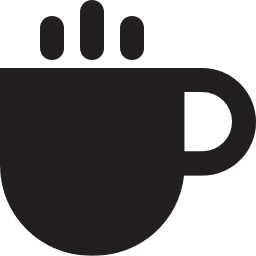 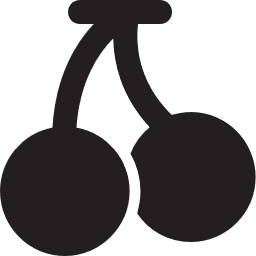 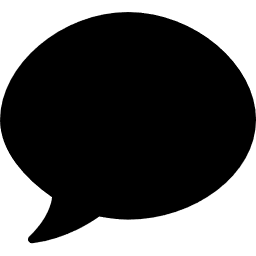 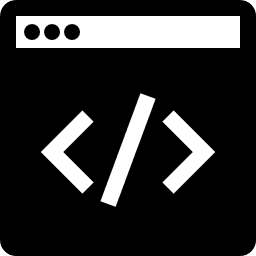 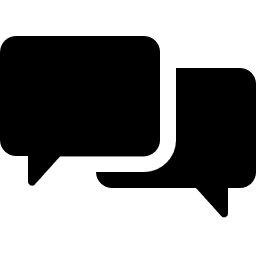 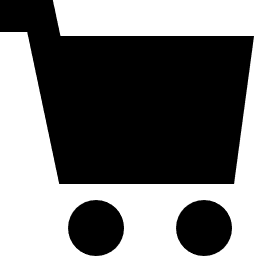 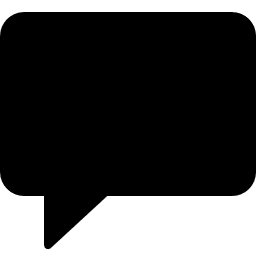 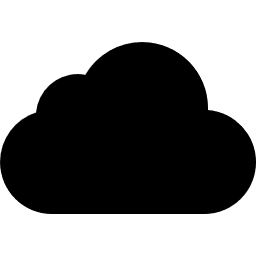 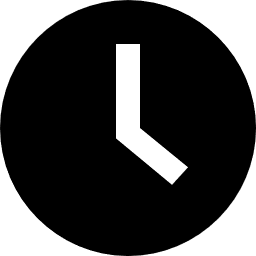 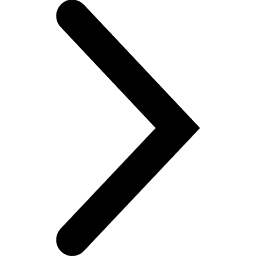 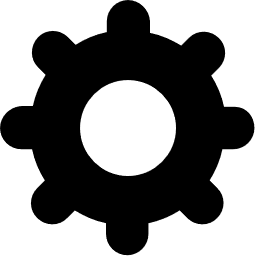 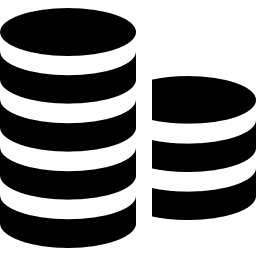 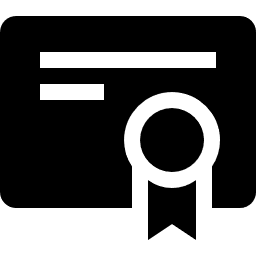 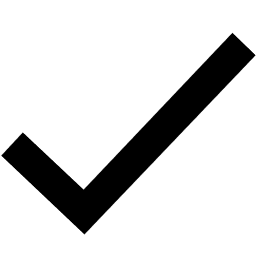 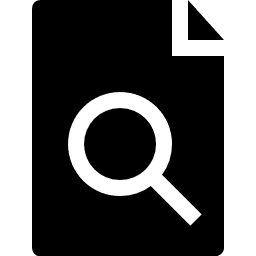 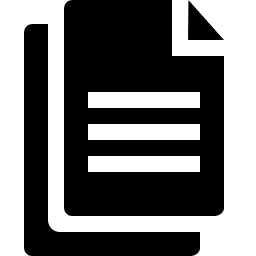 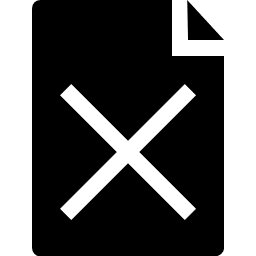 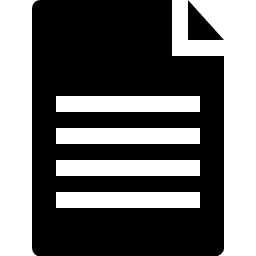 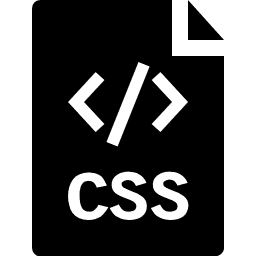 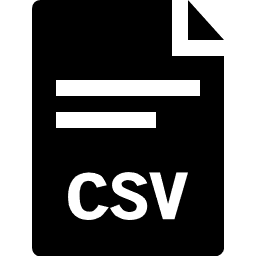 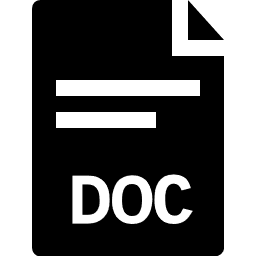 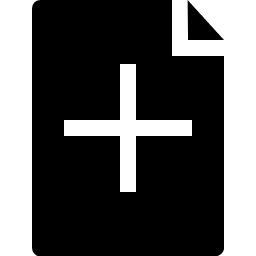 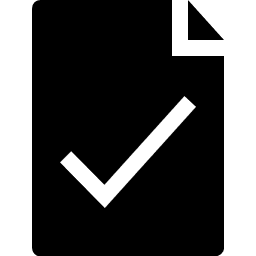 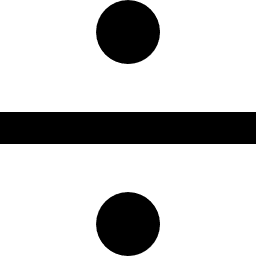 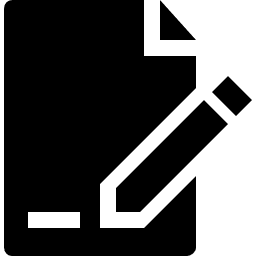 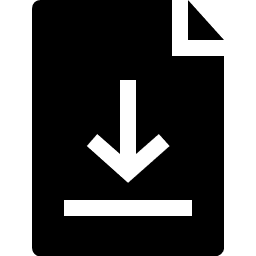 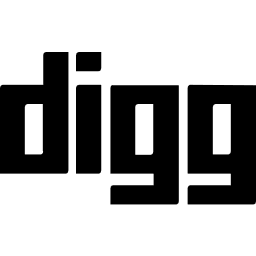 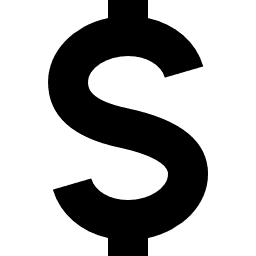 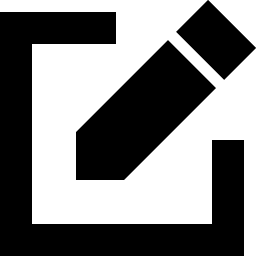 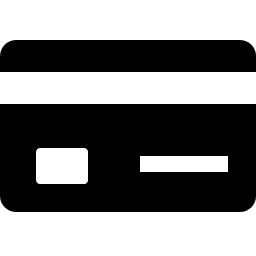 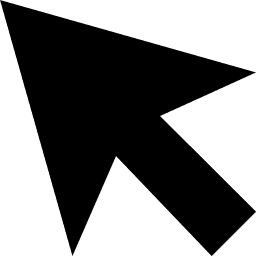 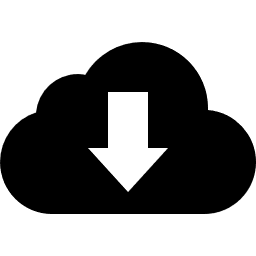 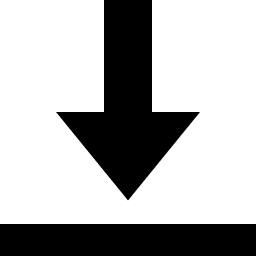 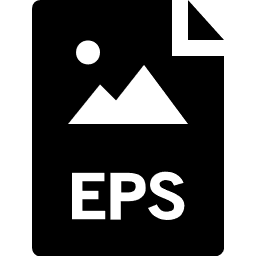 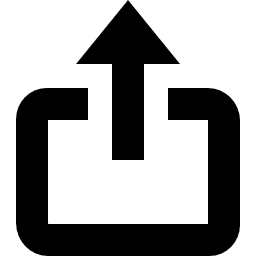 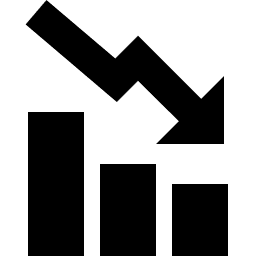 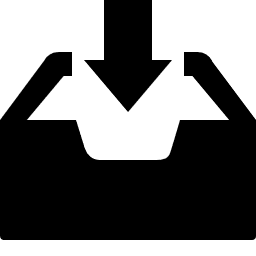 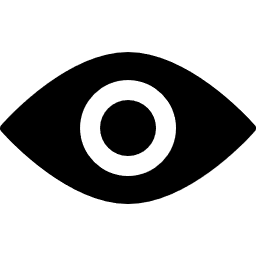 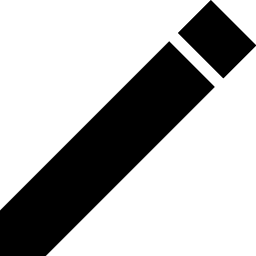 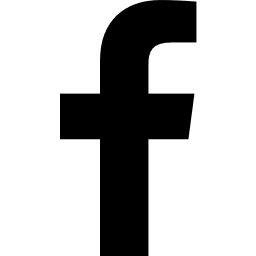 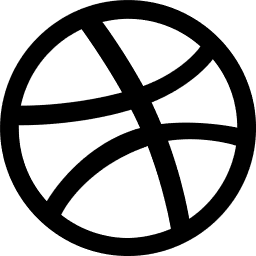 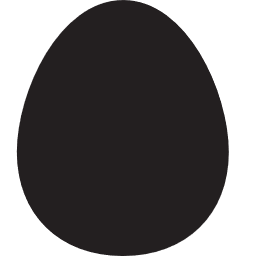 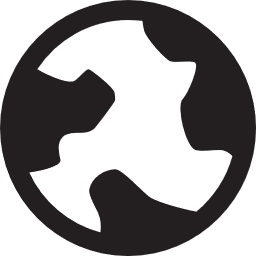 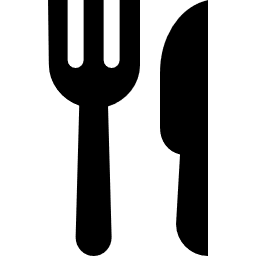 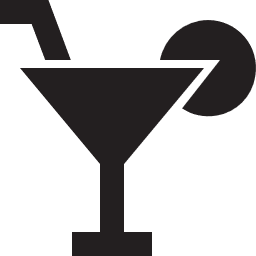 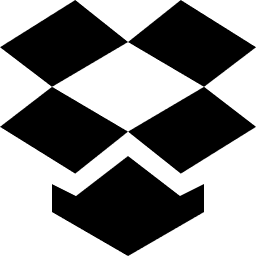 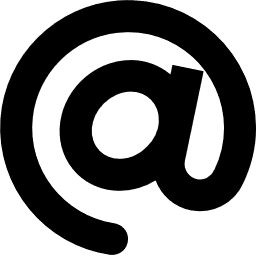 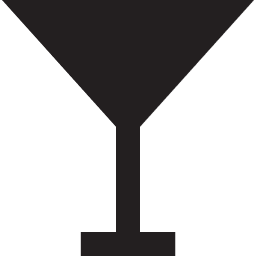 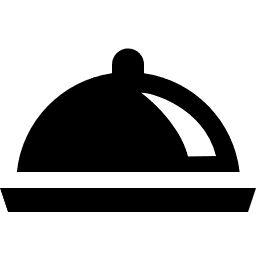 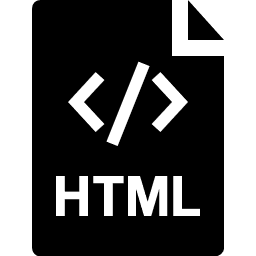 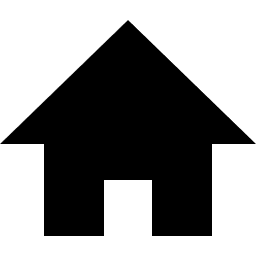 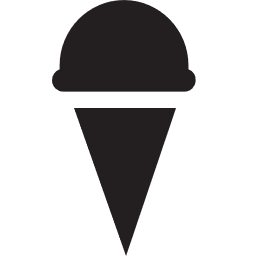 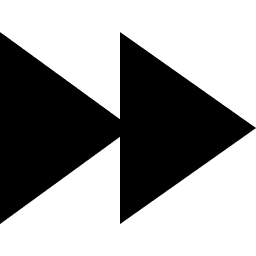 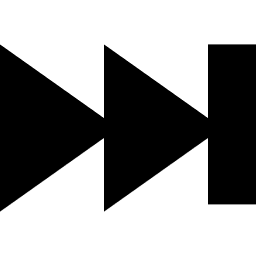 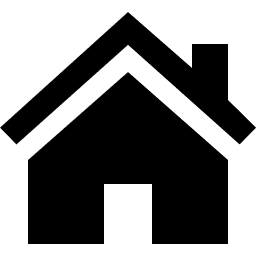 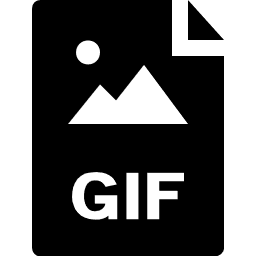 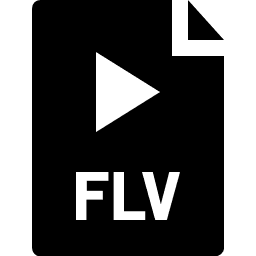 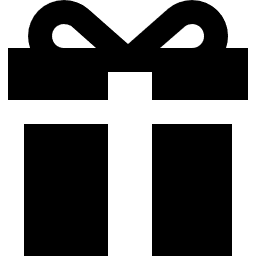 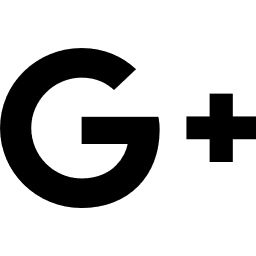 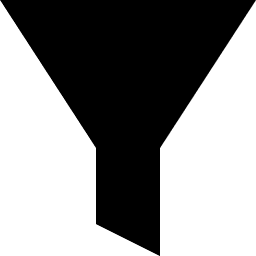 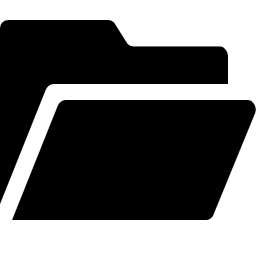 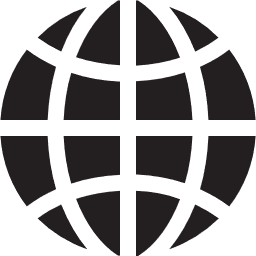 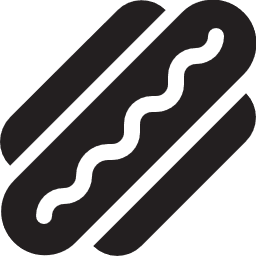 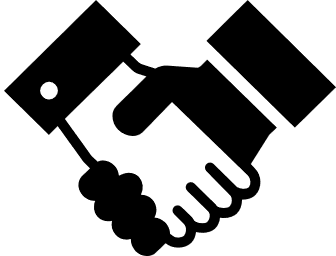 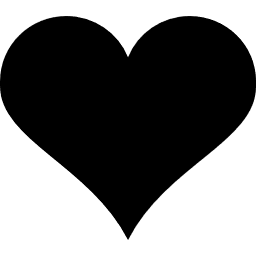 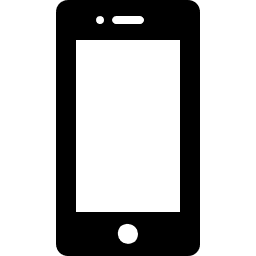 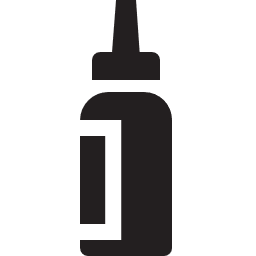 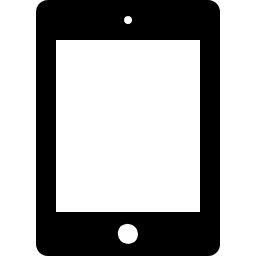 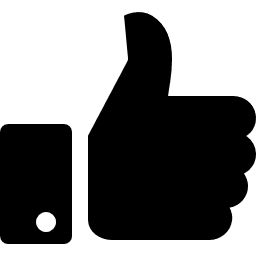 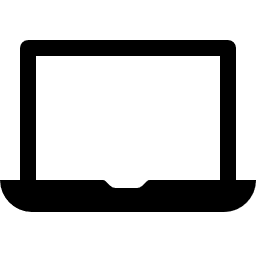 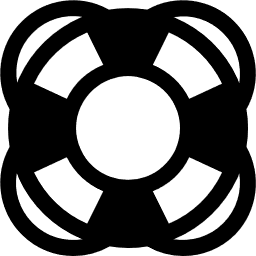 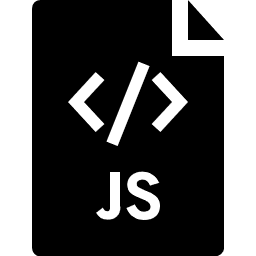 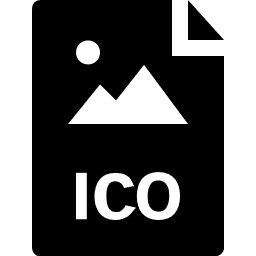 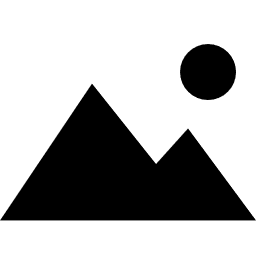 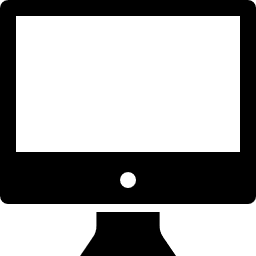 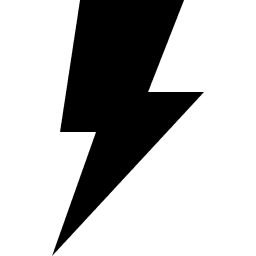 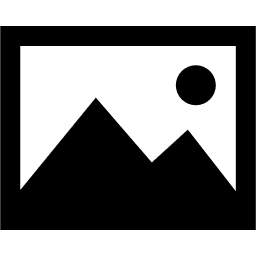 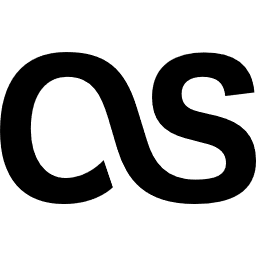 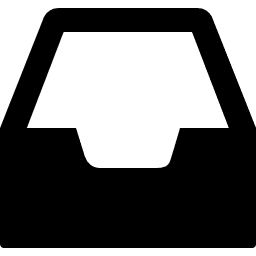 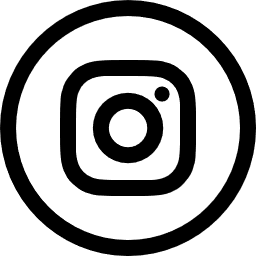 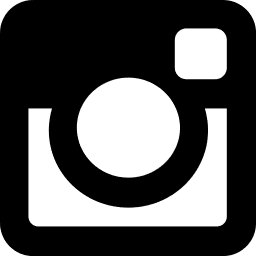 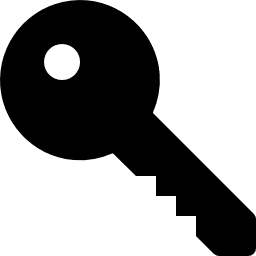 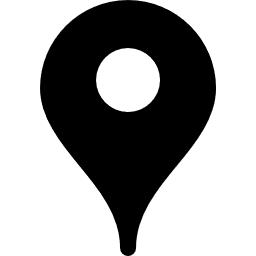 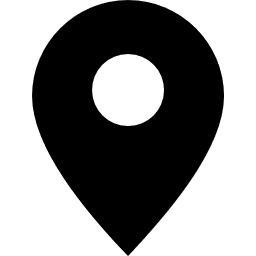 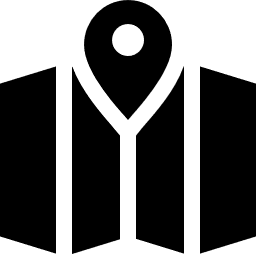 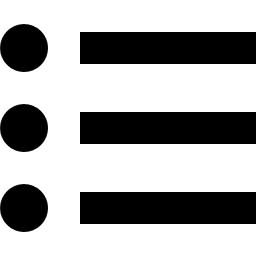 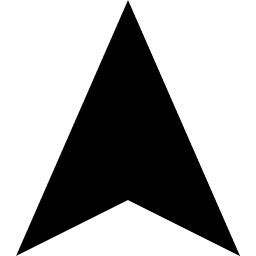 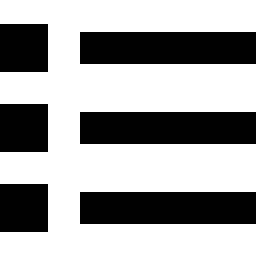 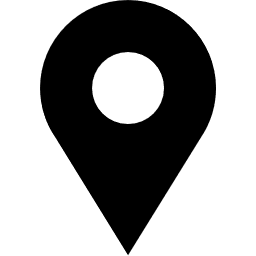 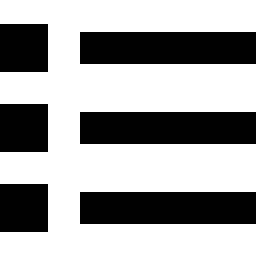 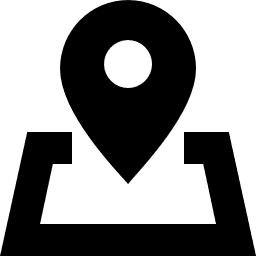 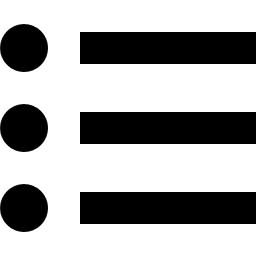 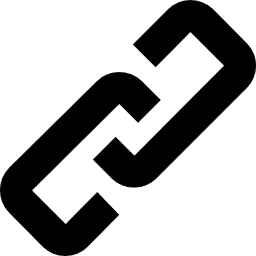 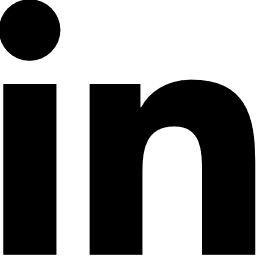 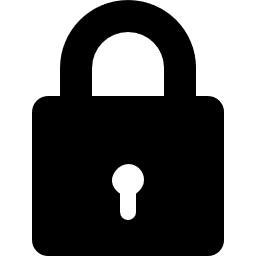 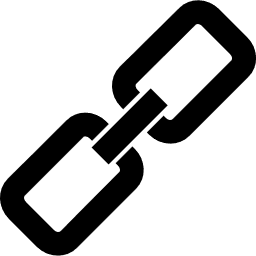 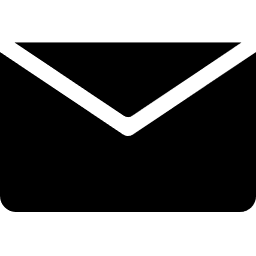 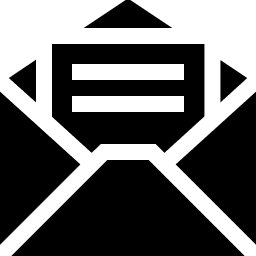 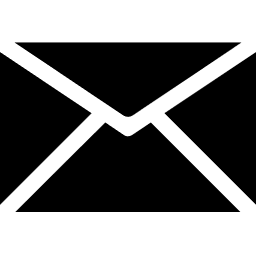 Moskov
Thank You
Art Company
Business Presentation Template.
Scrool Down